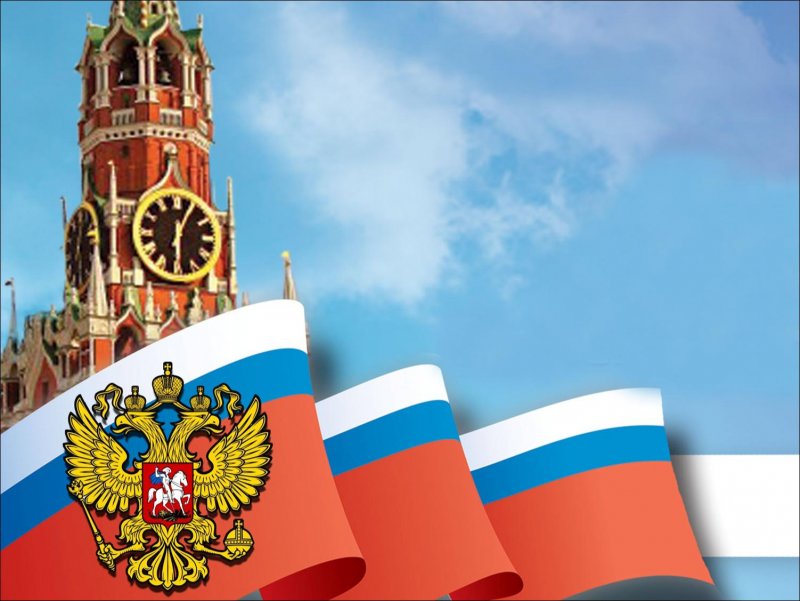 КГБУ СО «КЦСОН «Сухобузимский»
Патриотический кружок 
«ПАТРИОТ»

Руководитель кружка:
 Рассказова Ольга Александровна
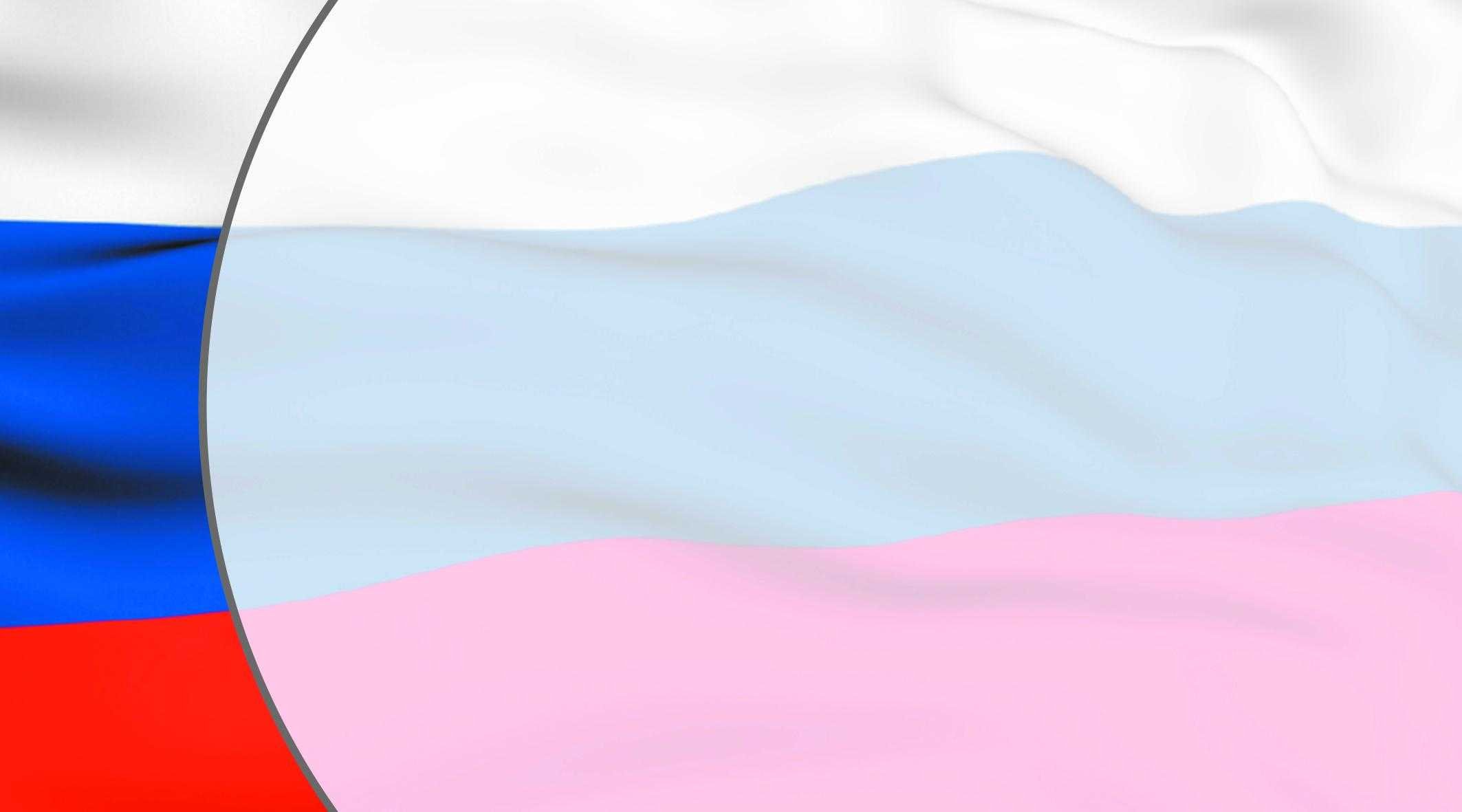 В 2013 году на базе КГБУ СО КЦСОН «Сухобузимский» был создан патриотический кружок «Патриот», основная цель которого создание условий, способствующих формированию социально активной личности, гражданина и патриота, обладающего чувством национальной гордости, любви к Отечеству, своему народу и готового к его защите.
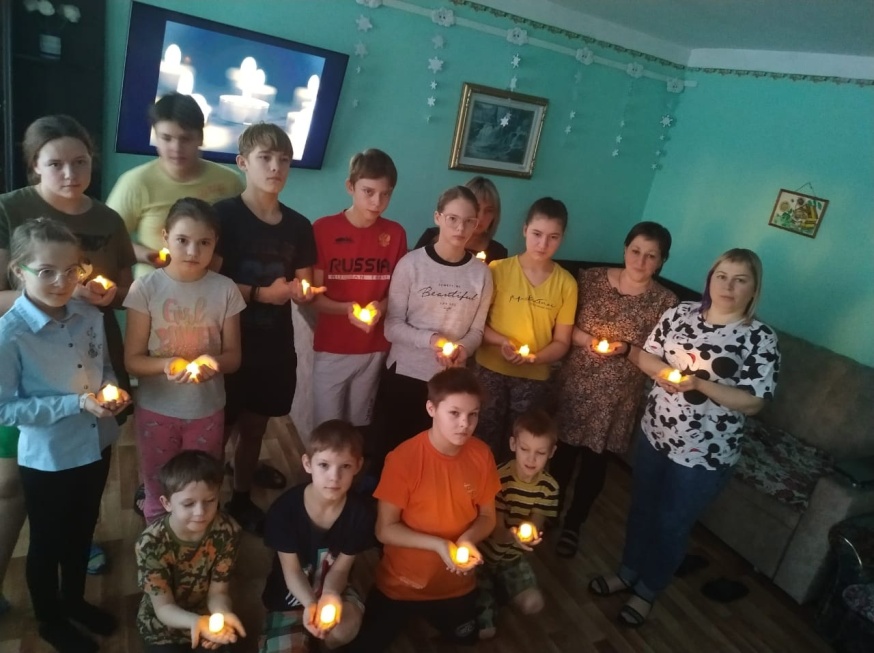 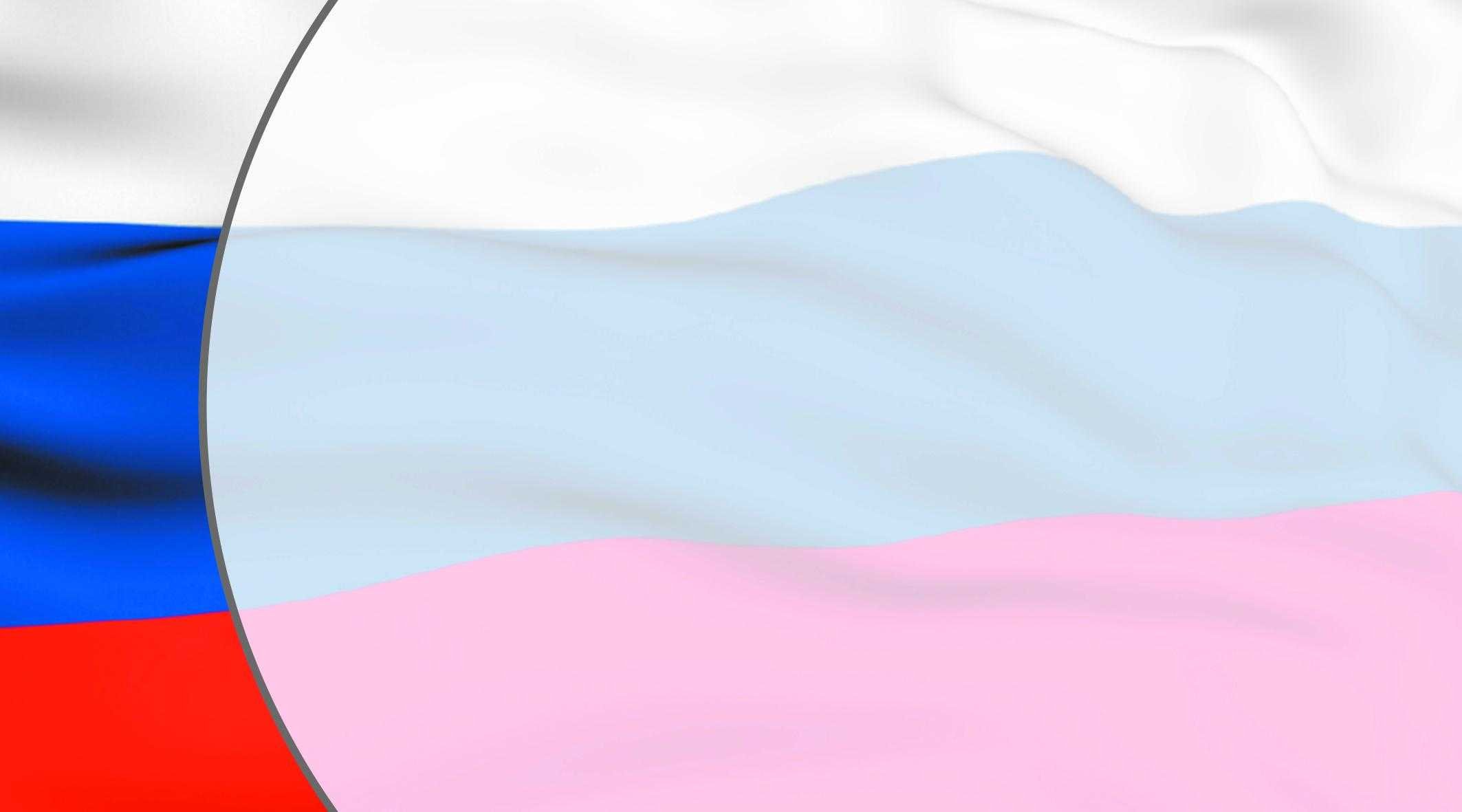 Задачи: 1 - Изучение истории Отечества, значимых исторических событий и личностей.2 -  Формирование знаний о культуре, традициях и обычаях народов России.3 - Понимание символики государства (герб, флаг, гимн).4 - Понимание роли гражданина в жизни страны и общества.5 -  Знакомство с правами и обязанностями граждан РФ.6 -  Развитие чувства гордости за свою Родину и её достижения.7 -  Воспитание чувства ответственности за сохранение исторического и культурного наследия.8- Развитие коммуникативных навыков и умения работать в команде.9 -  Формирование гражданской позиции.10 -  Воспитание патриотизма, любви к Родине и уважения к её истории.11-  Воспитание уважения к старшему поколению, ветеранам и защитникам Отечества.12 -  Развитие толерантности и уважения к другим культурам и народам.13 -  Формирование нравственных ценностей.
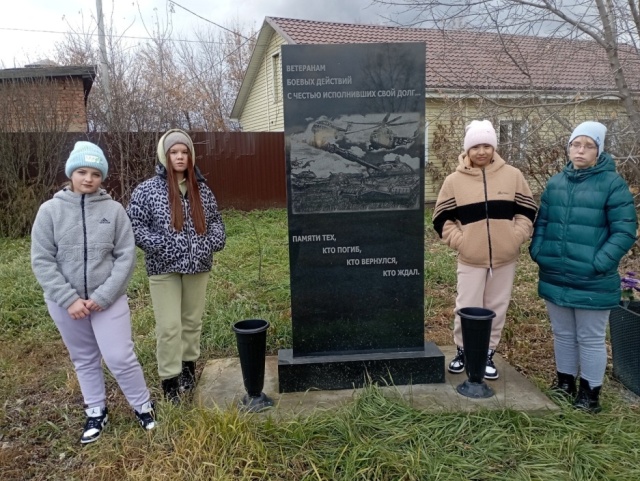 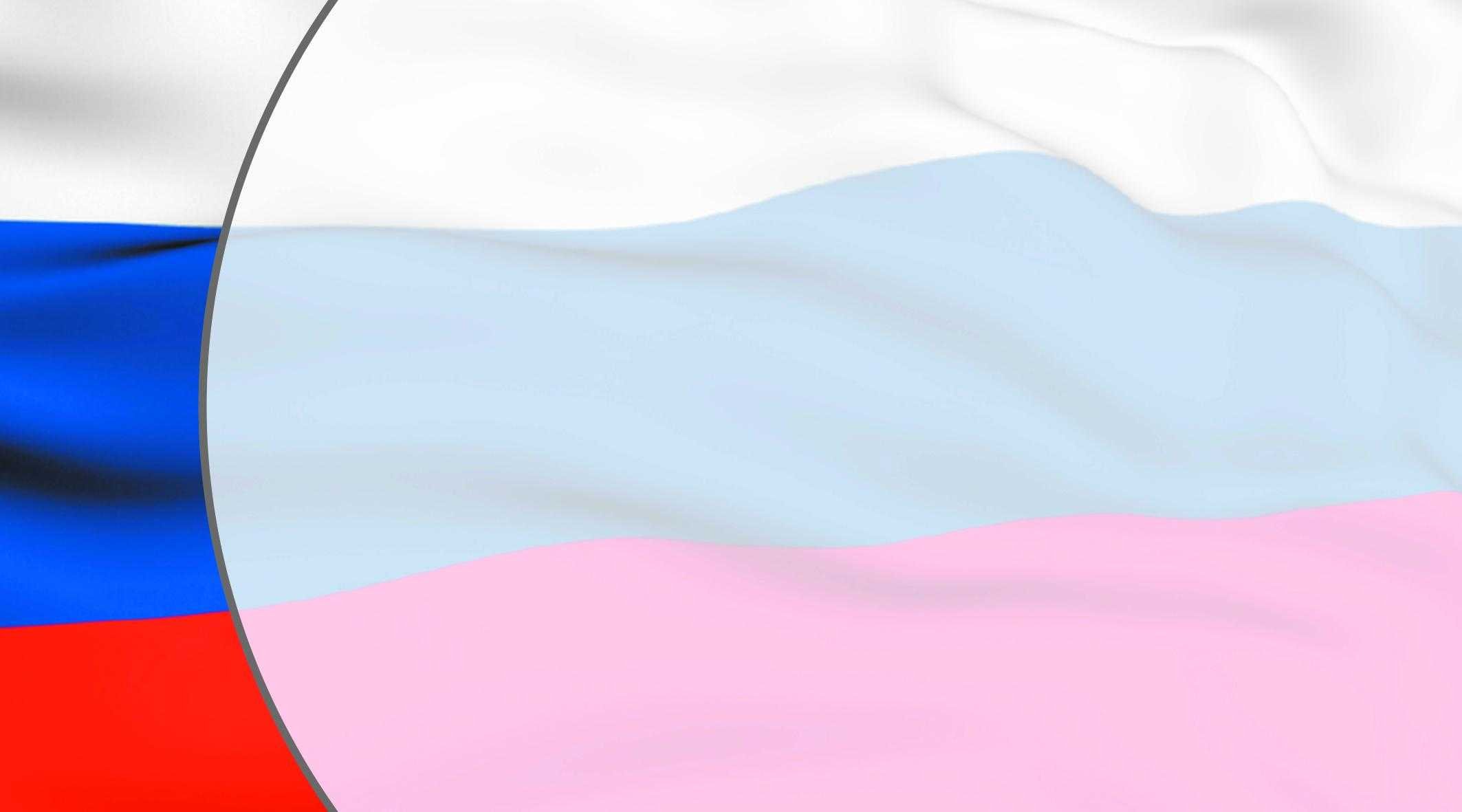 Руководитель кружка «Патриот» - инициатор проведения культурно-массовых мероприятий в Сухобузимском районе.
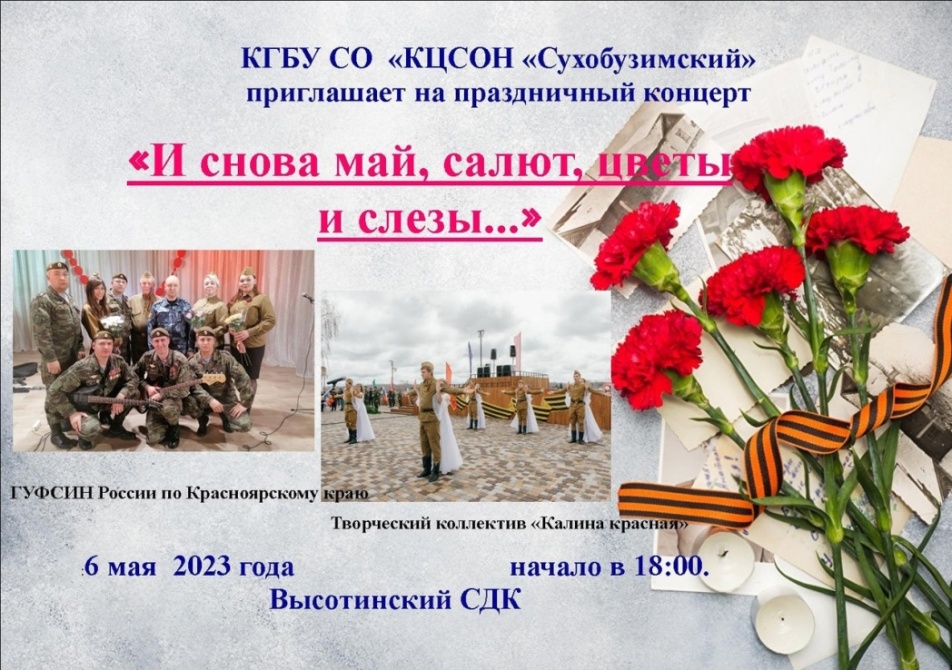 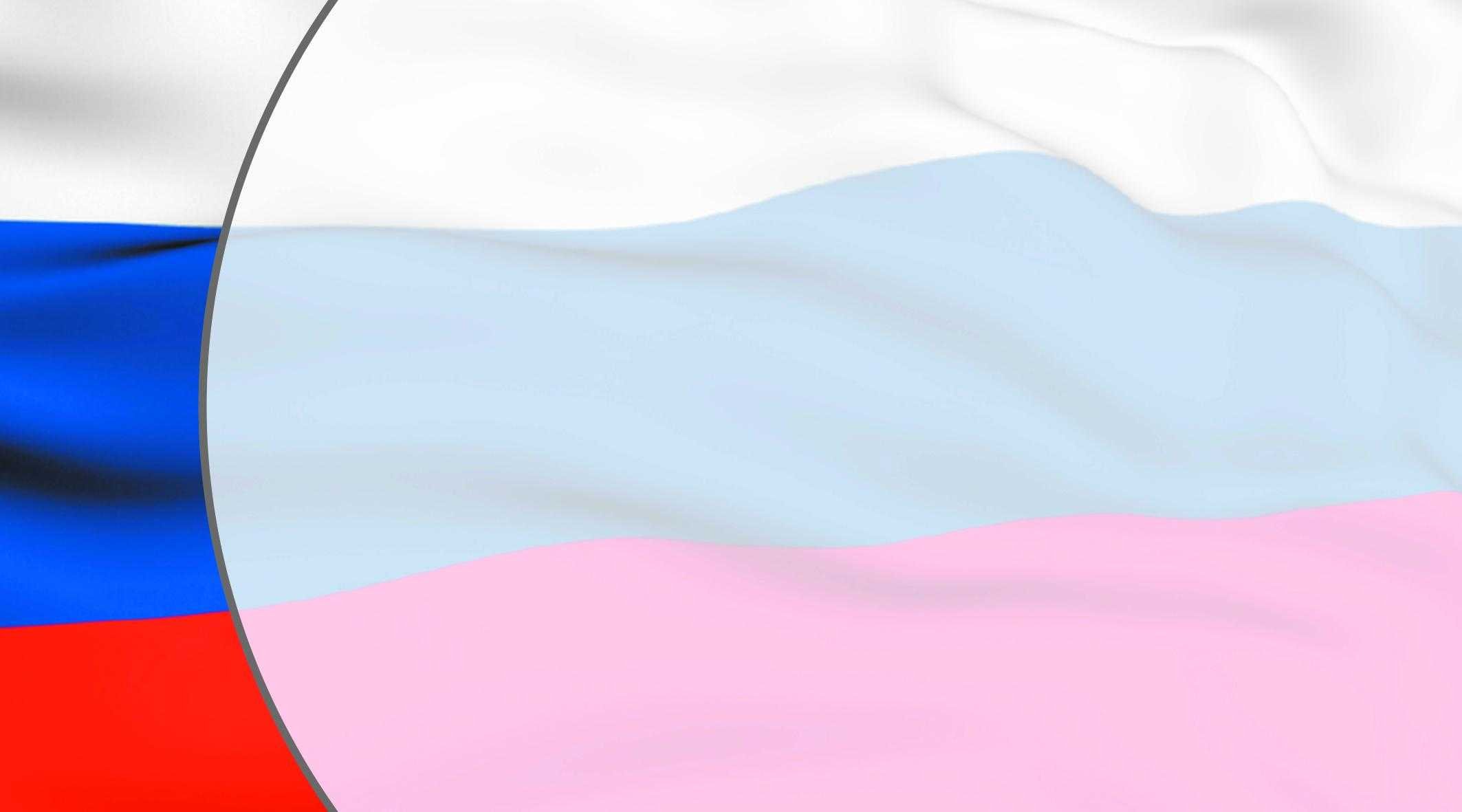 Воспитанники кружка «Патриот»  принимают участие в изготовлении открыток и поделок к праздникам и конкурсам районного и Краевого масштаба
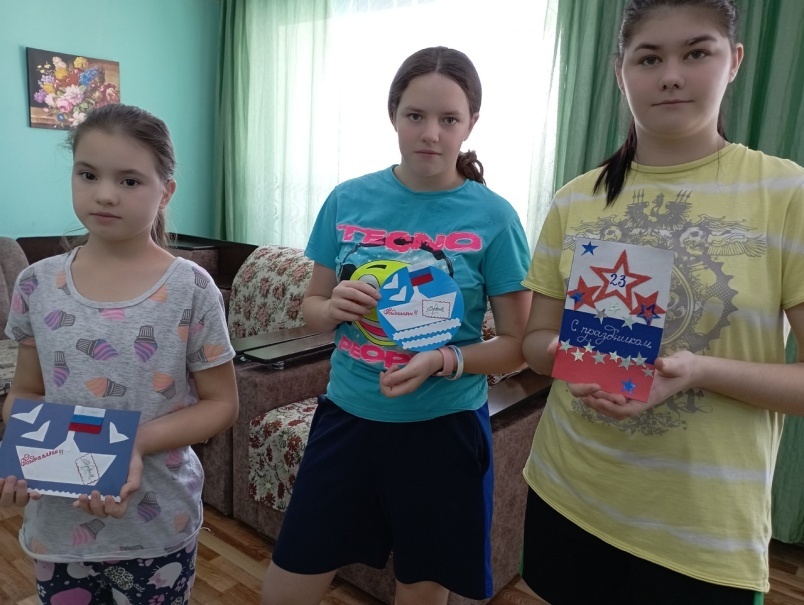 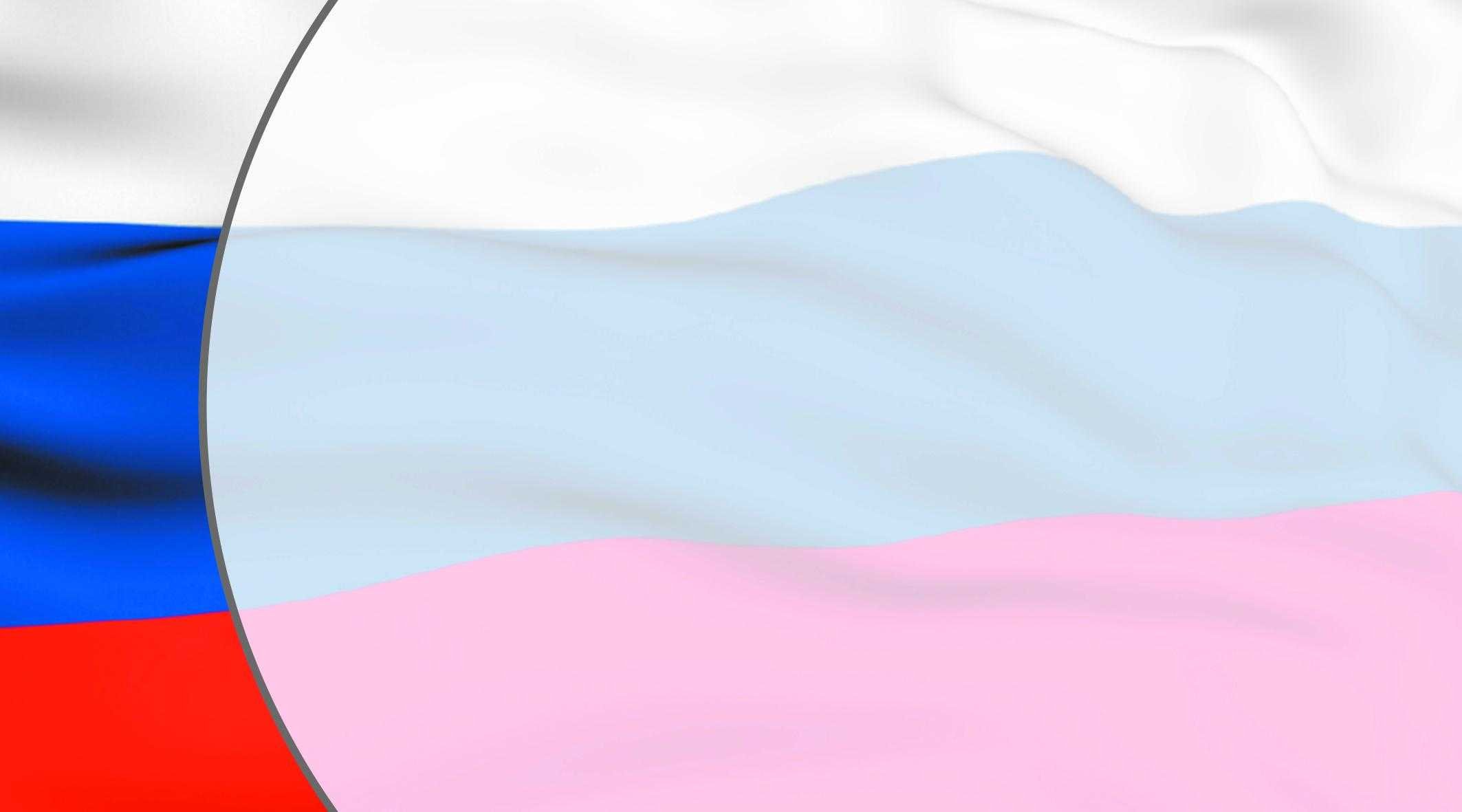 В кружке «Патриот» действует патриотический рейд «Забота» - ребята ухаживают  и благоустраивают  заброшенные  захоронения участников Великой Отечественной войны
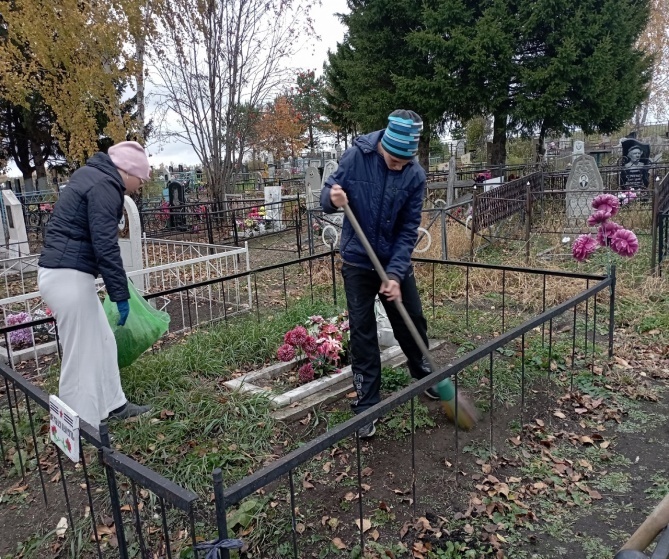 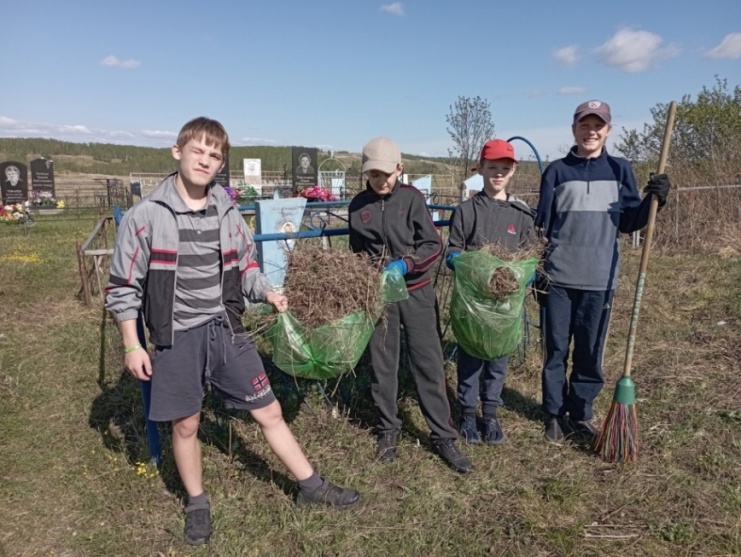 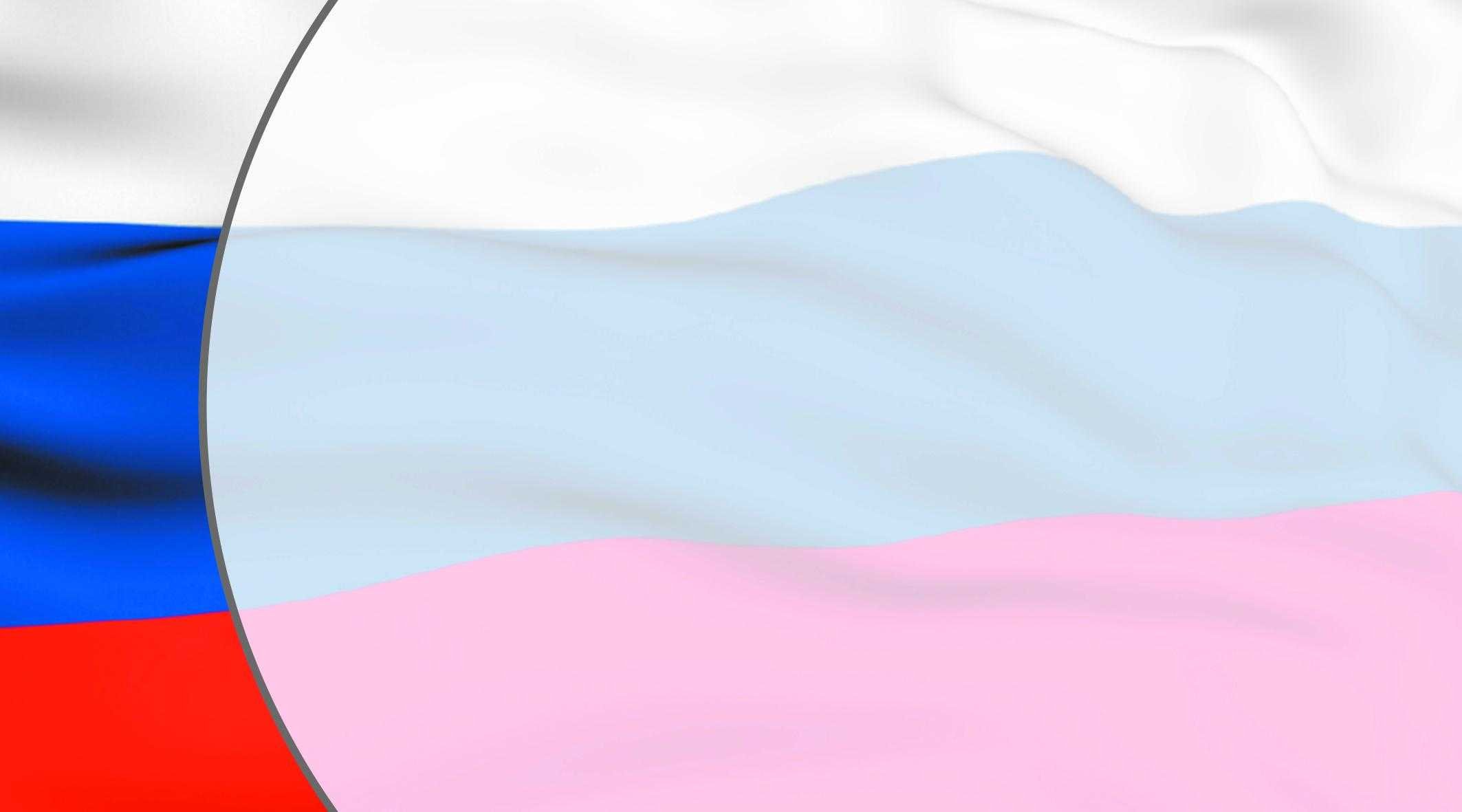 Работа кружка «Патриот» строится на тесном взаимодействии с различными организациями  Сухобузимского района
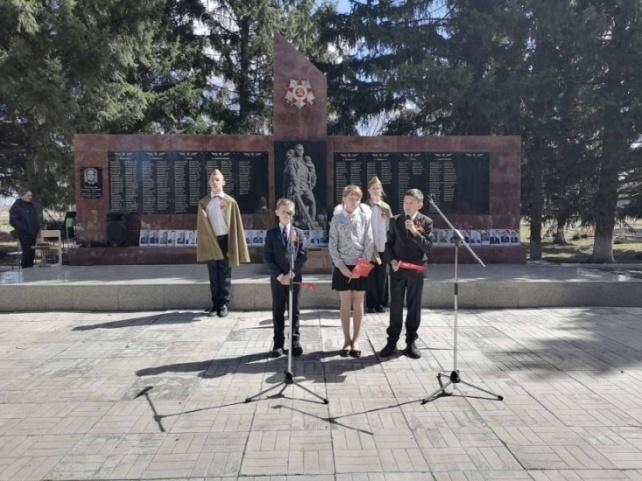 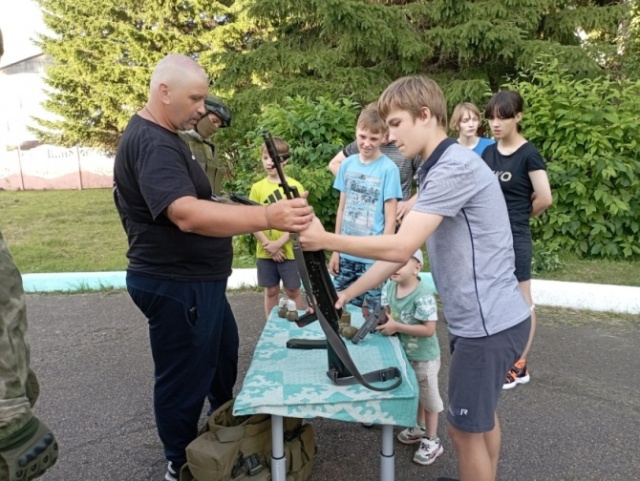 Православный Военно-спортивно-патриотический клуб "Пересвет"
Структурное подразделение МБУК «МДК Сухобузимского района» «Высотинский сельский дом культуры»
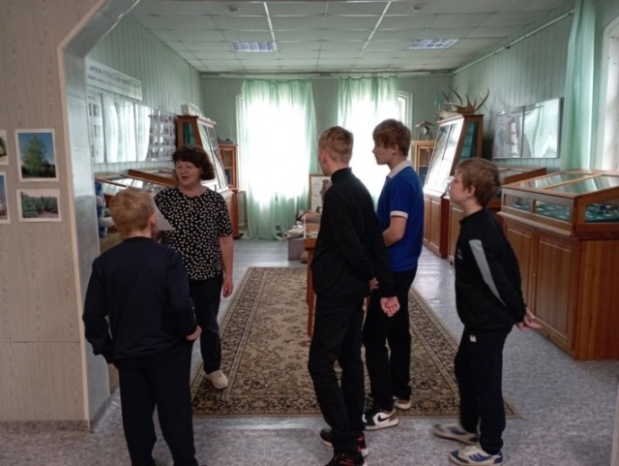 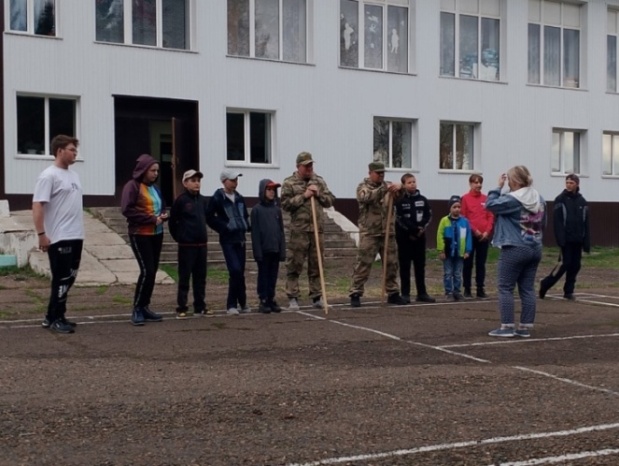 Станичное казачье общество 
Сухобузимского района "Суриковское"
МБУ «Сухобузимский районный краеведческий музей»
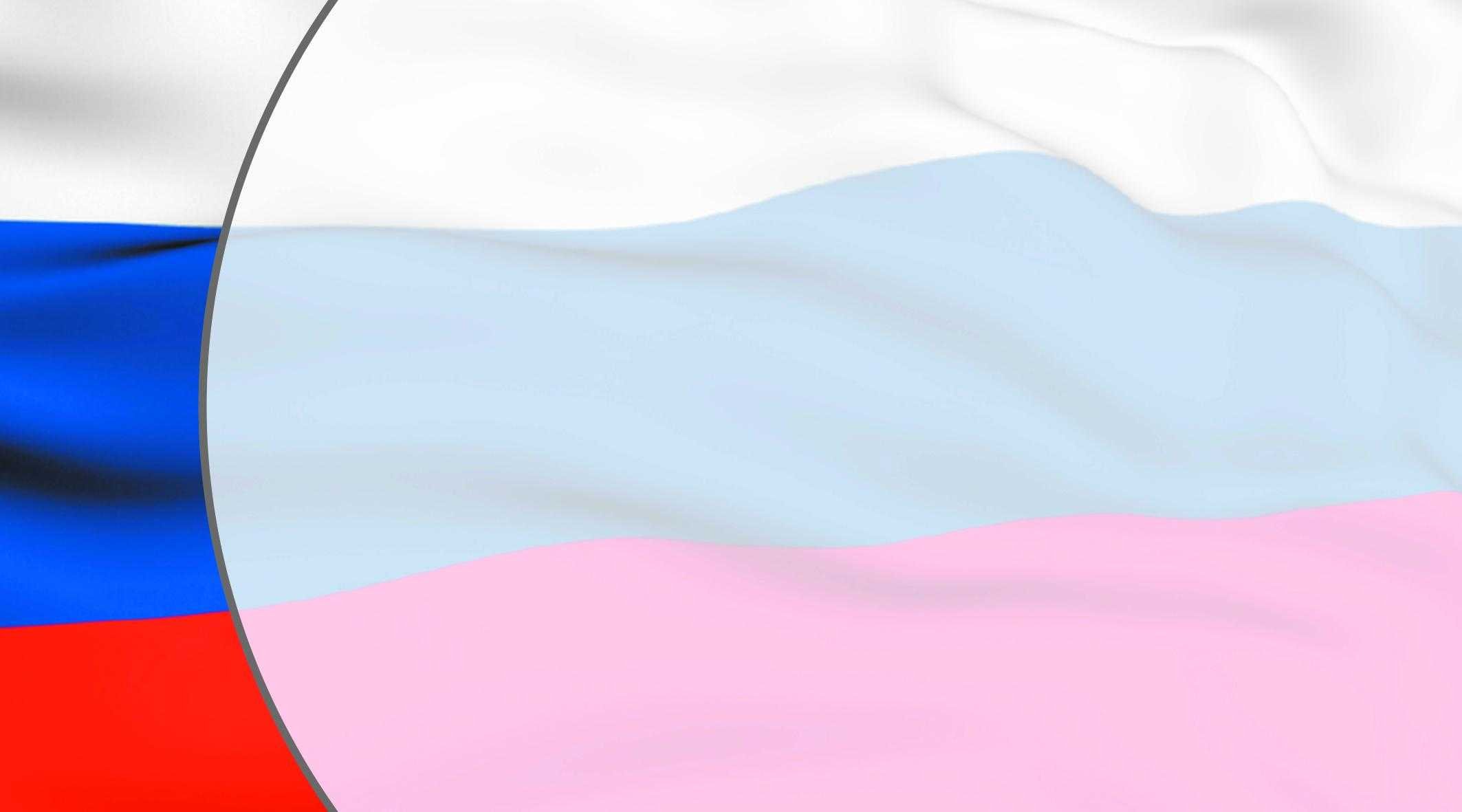 Наши успехи и достижения
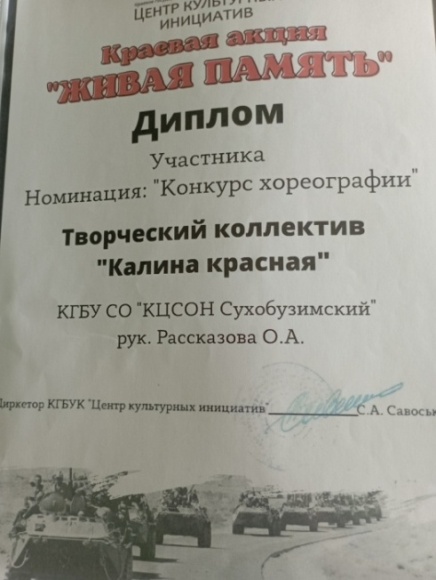 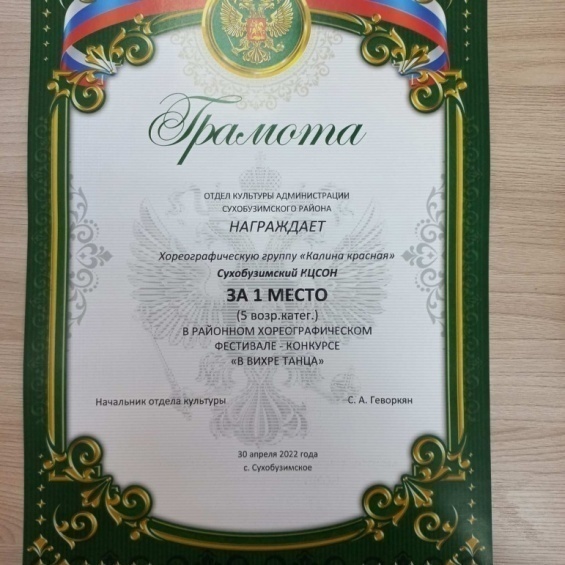 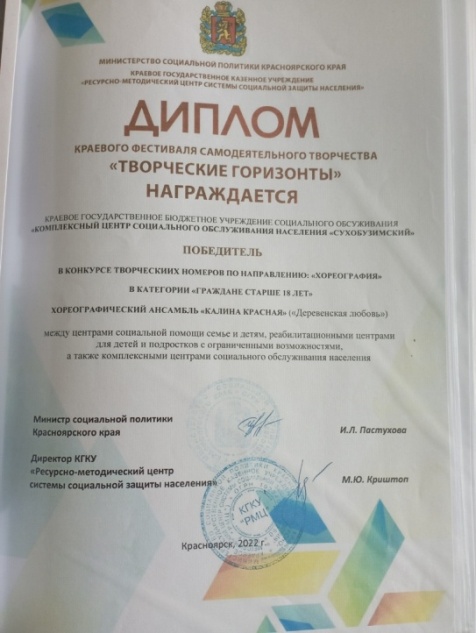 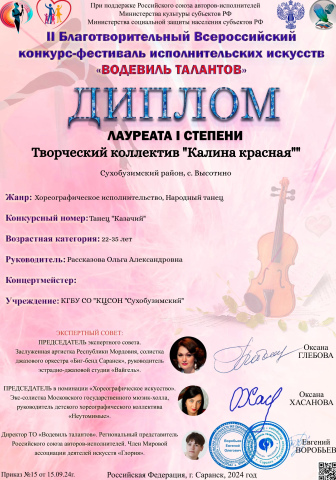